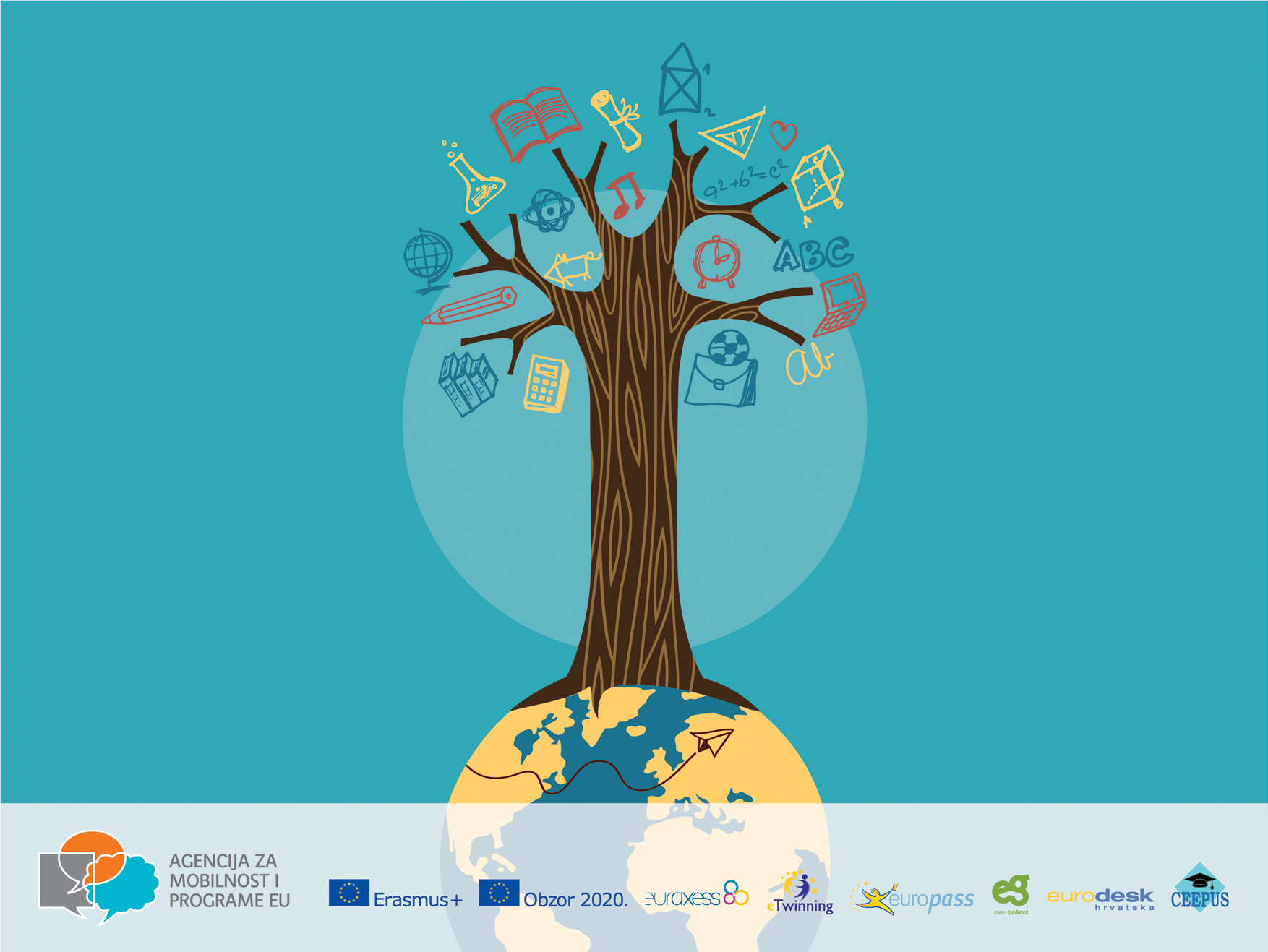 Mia TrcolEuroguidance Hrvatska
Agencija za mobilnost 
i programe EUZagreb, 3. listopada 2016.
Euroguidance Hrvatska
Sadržaj
Djelatnost Agencije za mobilnost i programe EU
Euroguidance Hrvatska
Aktivnosti namijenjene školskim savjetnicima
Najava aktivnosti u 2017.
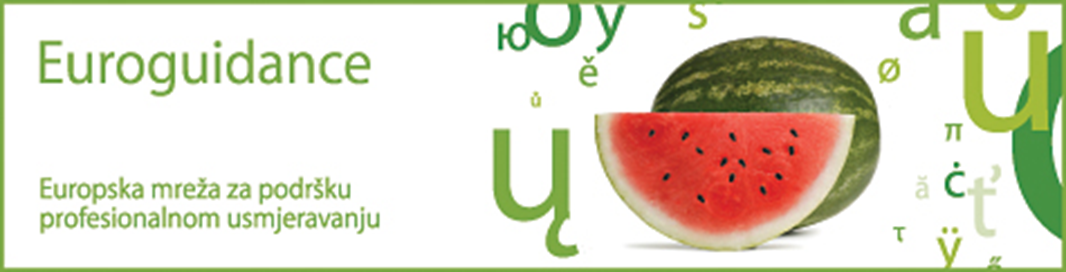 Agencija za mobilnost i programe EU
MLADI

Eurodesk
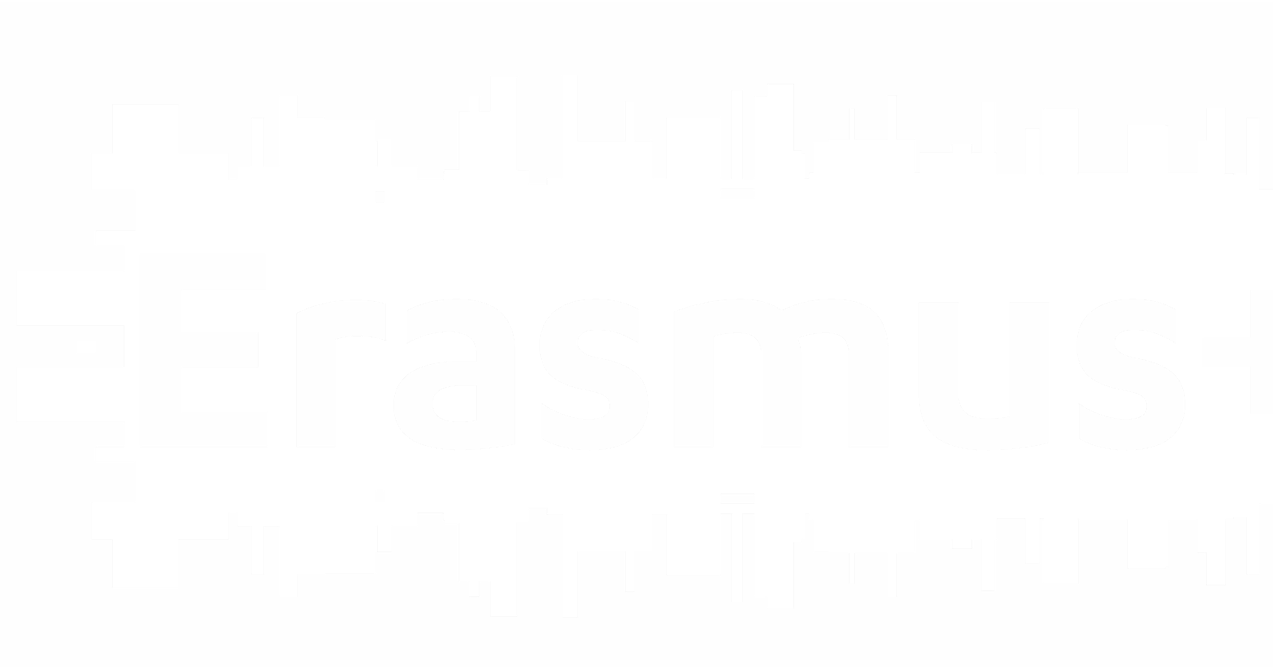 [Speaker Notes: Djelatnost Agencije obuhvaća čak 6 sektora.

Od toga riječ je o 4 obrazovna sektora:
1. Odgoj i opće obrazovanje
2. Strukovno obrazovanje i osposobljavanje
3. Obrazovanje odraslih
4. Visoko obrazovanje
- Dakle ono što nazivamo obrazovnom vertikalom
5. Područje mladih
6. Znanost, istraživanje i tehnološki razvoj]
Euroguidance Hrvatska
Što je Euroguidance?
europska mreža nacionalnih centara za podršku profesionalnom usmjeravanju

Ciljevi
promicanje europske dimenzije u cjeloživotnom profesionalnom usmjeravanju
pružanje informacija o cjeloživotnom profesionalnom usmjeravanju i mobilnosti u svrhu učenja
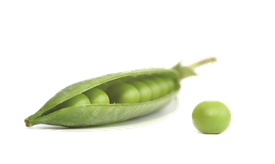 Kome je Euroguidance namijenjen?
[Speaker Notes: Navesti kako provodimo aktivnosti i za druge ciljne skupine.
!!! s obzirom na današnju primarnu ciljnu skupinu, fokus današnje prezentacije bit će na aktivnostima koje su pružaju savjetnicima u školama – mimo toga postoji čitav niz drugih aktivnosti koje organiziramo i za preostale ciljne skupine – nismo ograničeni samo na te aktivnosti, već organiziramo i aktivnosti za ostale ciljne skupine (savjetnike HZZ-a i CISOK centara i savjetnike sa sveučilišnih karijernih centara)]
Istraživanja Euroguidancea
Istraživanje o postojećim kapacitetima OŠ i SŠ za provedbu profesionalnog informiranja i savjetovanja

Provoditelj: Institut za migracije (nezavisna istraživačica)
Organizator: Euroguidance Hrvatska
Perspektiva: Rezultati istraživanja iskorišteni su kao podloga za daljnji razvoj profesionalnog usmjeravanja u obrazovanju u RH te su navedeni u Nacionalnoj strategiji cjeloživotnog profesionalnog  usmjeravanja i razvoja karijere u Republici  Hrvatskoj 2016.-2020.
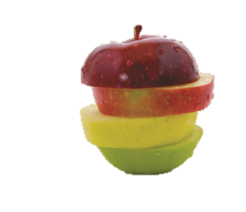 Istraživanje o postojećim kapacitetima OŠ i SŠ za provedbu profesionalnog informiranja i usmjeravanja
Institucionalni kapaciteti
PU nezastupljeno u školskim dokumentima, nedostatno definirano
PU nije prioritetna aktivnost 
metode rada: prednost grupnom informiranju o obrazovnim mogućnostima; manje važnosti se pridaje osposobljavanju učenika za traženje posla, vještinama donošenja odluka i postavljanja životnih ciljeva
Izvedbeni kapaciteti
u većim školama (>500) prosječan broj stručnih suradnika manji je od propisanog Državnim pedagoškim standardom
PU redovito se provodi u završnim razredima OŠ, no postoji potreba za uvođenjem elemenata profesionalnog usmjeravanja u ranijoj fazi školovanja
Istraživanje o postojećim kapacitetima OŠ i SŠ za provedbu profesionalnog informiranja i usmjeravanja
Profesionalni kapaciteti
AMPEU – NADAHNUĆE – PUBLIKACIJE – 2014. – 
ISTRAŽIVANJE O POSTOJEĆIM KAPACITETIMA OŠ I SŠ ZA PROVEDBU PROFESIONALNOG INFORMIRANJA I USMJERAVANJA
adekvatno obavljanje zadataka i obveza stručne službe; snažna potreba stručnih suradnika za dodatnim osposobljavanjem i ulaganjem u kontinuirano usavršavanje
Materijalni kapaciteti
nedostatna financijska sredstava za kupnju alata profesionalnog usmjeravanja (dijagnostičkih testova) i podmirivanje troškova stručnih usavršavanja i edukacija suradnika, ali i ograničena ponuda seminara posvećenih PU unutar sustava
Aktivnosti Euroguidancea namijenjene savjetnicima u PU
u suradnji s partnerima, Euroguidance provodi ciljane aktivnosti namijenjene savjetnicima u profesionalnom usmjeravanju:

Seminari o profesionalnom usmjeravanju
Webinari
ePriručnik „Uvod u profesionalno usmjeravanje učenika”
Informativne aktivnosti
Međunarodne aktivnosti s ciljem usavršavanja i umrežavanja
Studijski posjeti
Job shadowing posjeti
Prekogranični seminari
Seminari o profesionalnom usmjeravanju
Organizatori: Euroguidance Hrvatska, Institut za društvena istraživanja, FFZG, Institut društvenih znanosti Ivo Pilar, Hrvatski zavod za zapošljavanje

Tema: PU za psihologe, pedagoge i predmetne učitelje u osnovnim školama te za  psihologe u srednjim školama
 predmetni učitelji 
pedagozi u OŠ 
psiholozi u OŠ 
psiholozi u SŠ

Cilj: 
produbljivanje znanja savjetnika u školama potrebnog  za PU i savjetovanje učenika
osposobljavanje savjetnika za pružanje podrške učenicima, roditeljima i učiteljima pri razvoju vještina i radnih navika učenika s ciljem planiranja buduće karijere 
razumijevanje nastavnikove uloge u procesu PU
Seminari o profesionalnom usmjeravanju
Metode i oblici rada:  Plenarna predavanja i rad u manjim grupama

u 2016. planira se izrada e-Priručnika sa sadržajem radionica i predavanja sa Seminara i primjerima dobre prakse 
sudionici se na seminar prijavljuju preko ettaedu sustava Agencije za odgoj i obrazovanje te dobivaju potvrde o završenom seminaru
Hrvatska psihološka komora dodjeljuje bodove za seminare namijenjene psiholozima
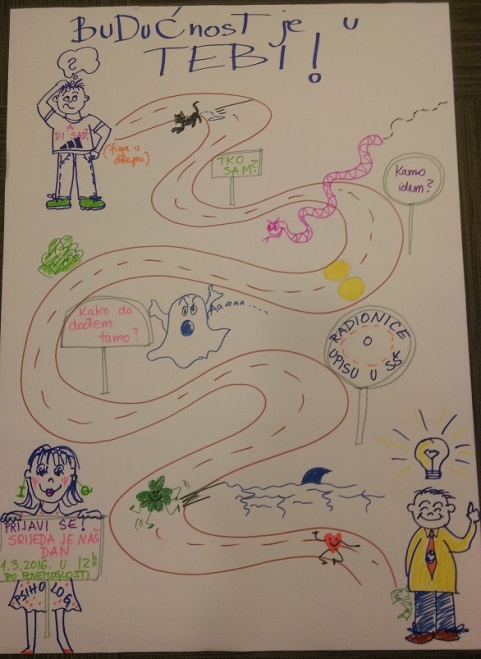 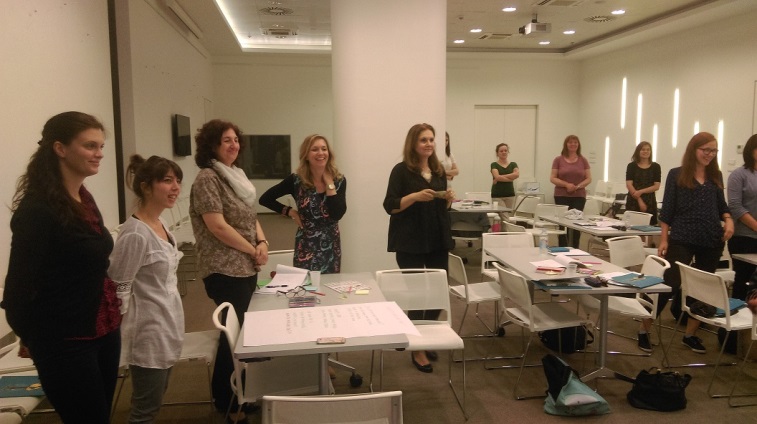 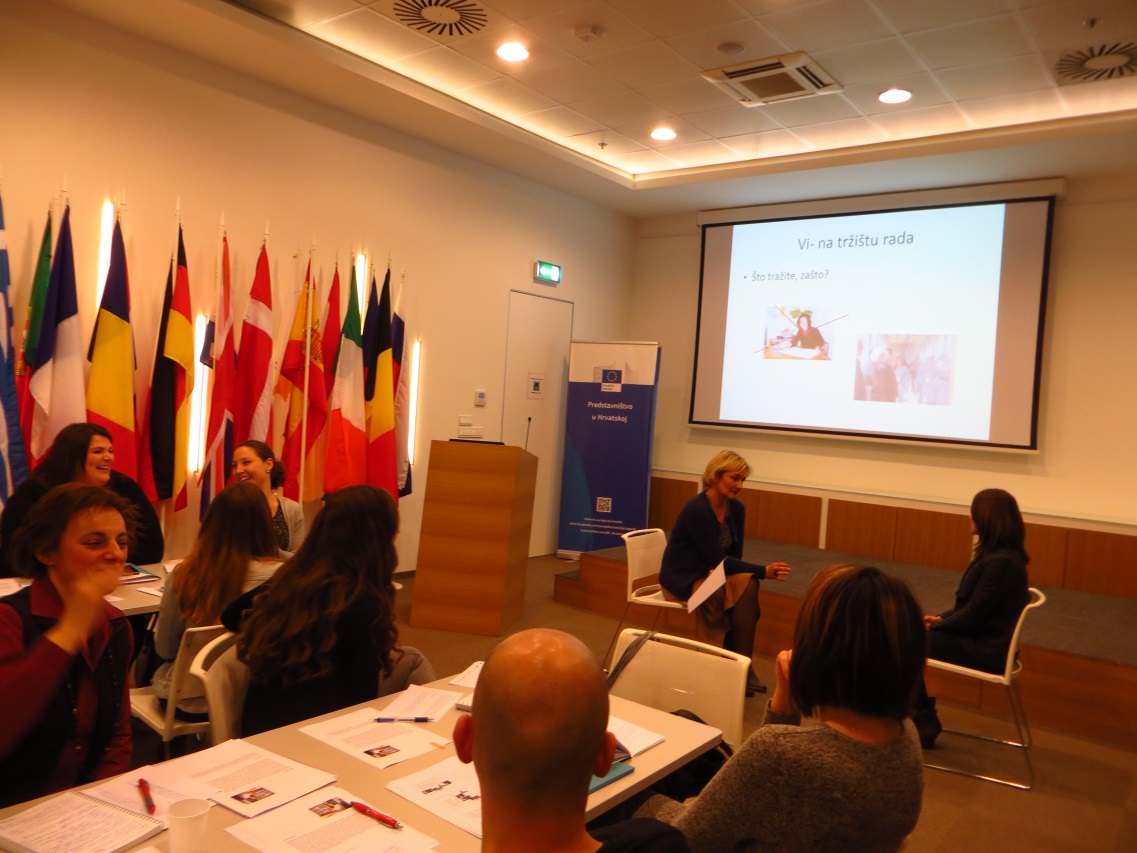 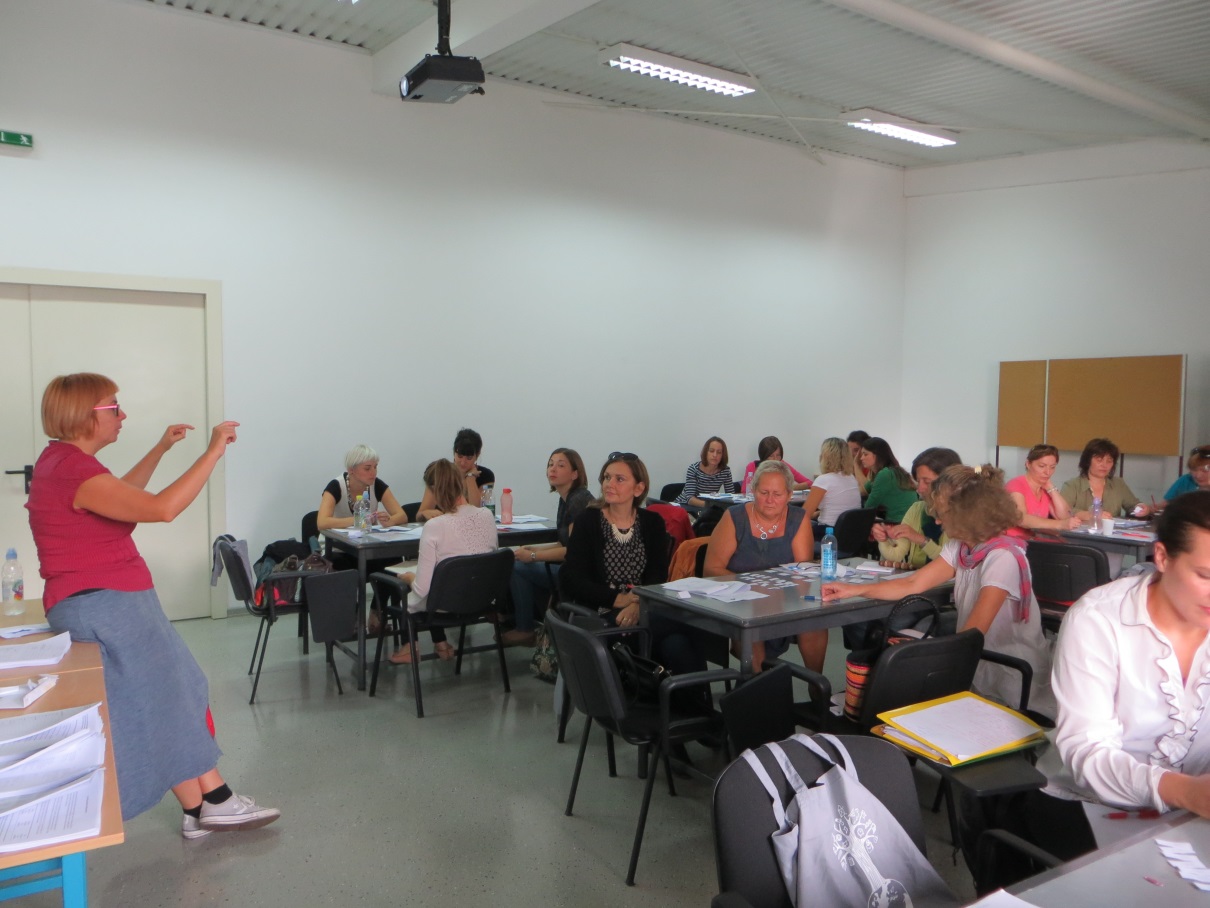 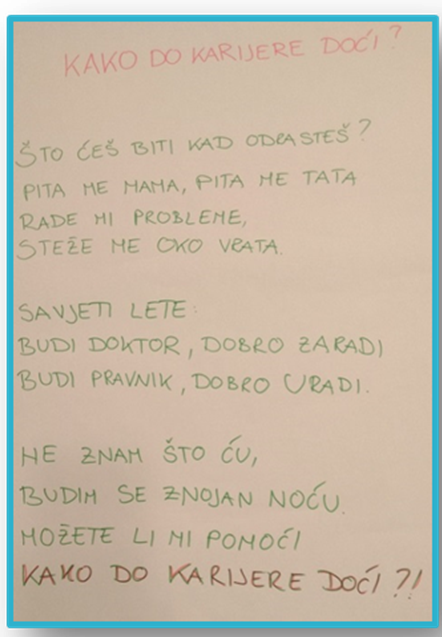 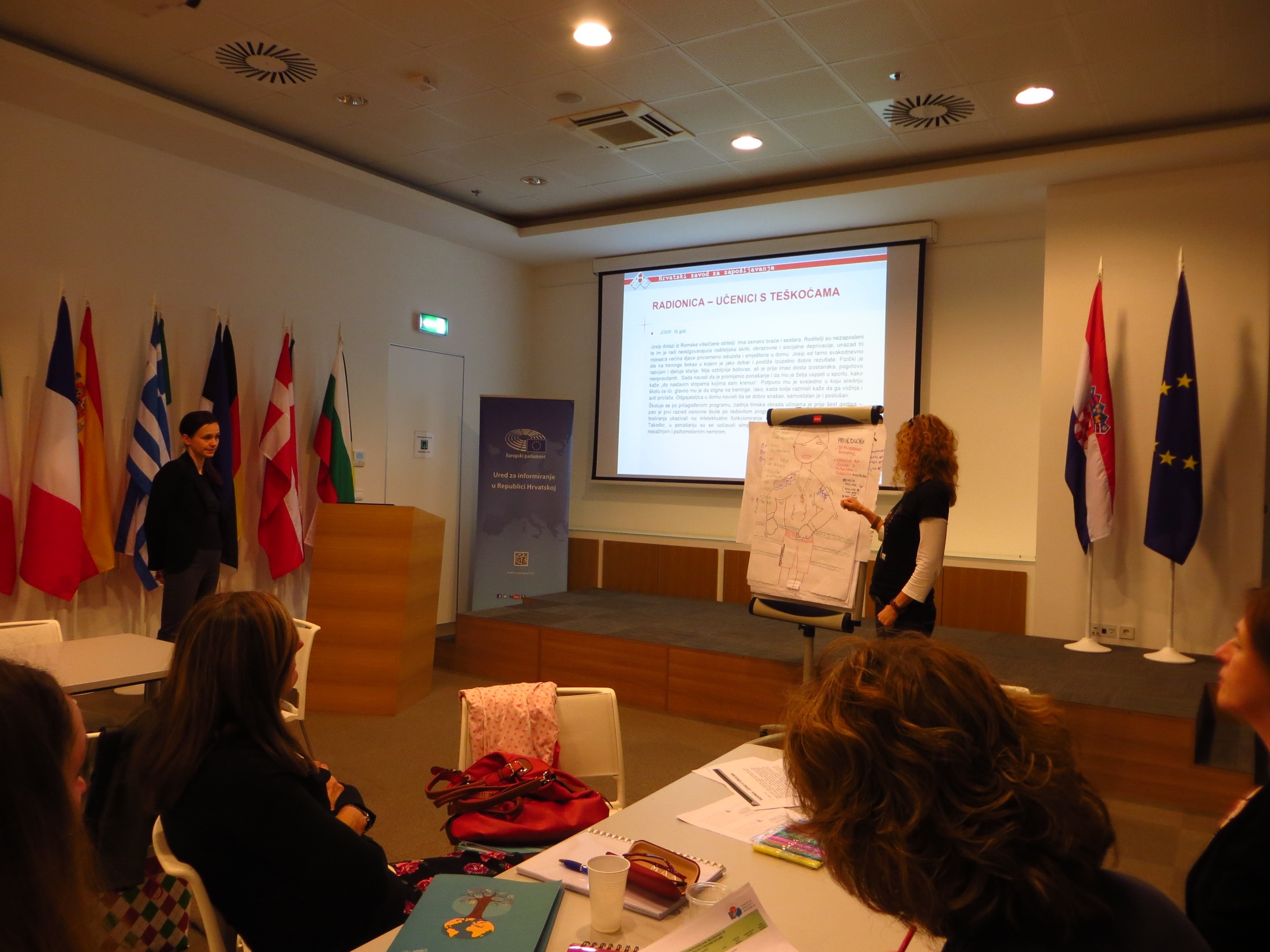 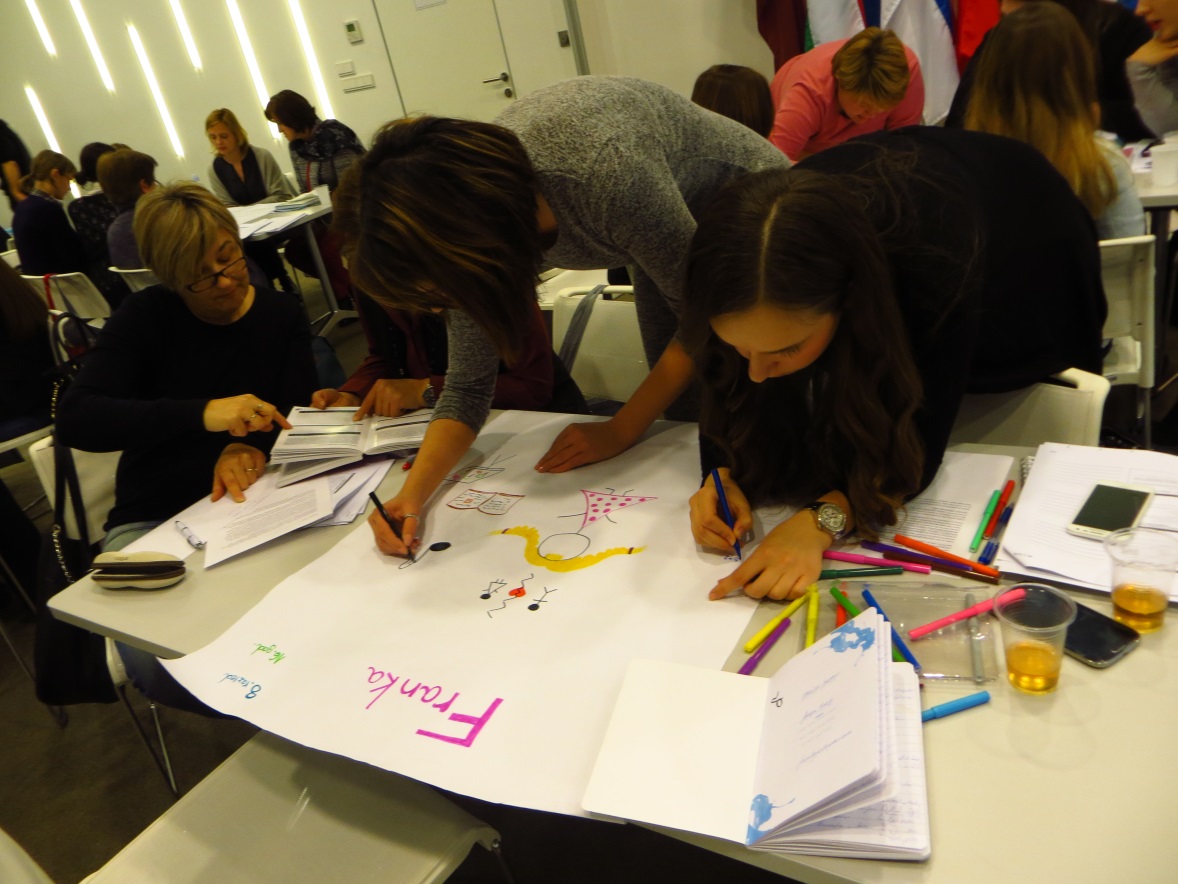 Webinari
Suradnja s inicijativama u okviru AMPEU, školama, visokim učilištima
Teme:




Cilj: upoznavanje stručnih suradnika u osnovnim i srednjim školama koji se bave profesionalnim usmjeravanjem s mogućnostima u okviru programa Erasmus+, razvoj PU u Hrvatskoj, poticanje međunarodne mobilnosti savjetnika i učenika

Metode i oblici rada: online predavanja, live chat,
odgovori na upite sudionika
Mogućnosti međunarodne suradnje i usavršavanja u okviru programa Erasmus+ -  eTwinning, Europass
Predstavljanje primjera dobre prakse
Stručna usavršavanja
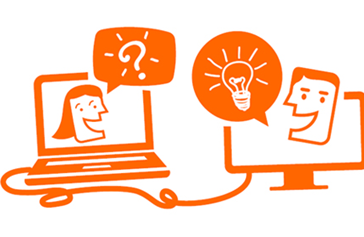 e-Priručnik „Uvod u profesionalno usmjeravanje učenika”
E-Priručnik - online priručnik dostupan na mrežnim stranicama Agencije za mobilnost i programe EU koji uključuje teorijski sadržaj predstavljen na seminarima, kao i primjere dobre prakse prikupljene od strane stručnih suradnika

Prikupljanje primjera dobre prakse:
razdoblje od završetka Seminara o PU do 15. lipnja 2016.

Izrada e-Priručnika:
rujan - studeni 2016. 

Rezultat:
teorijski i praktični sadržaj predstavljen na Seminarima o PU dostupni su savjetnicima i ostalim zainteresiranima koji nisu u mogućnosti sudjelovati na Seminaru
[Speaker Notes: zainteresirani sudionici Seminara primjenjuju znanja stečena na seminaru i sami osmišljavaju radionice koje provode unutar svoje škole (npr. pojedinačne/ grupne radionice s učenicima, roditeljima, nastavnicima)

po završetku radionica sudionici izrađuju članak/ izvješće koje će biti uključeno u e-Priručnik kao primjer dobre prakse
prof. Maslić Seršić i Vizek Vidović i suradnici
teorijski sadržaj predstavljen na Seminarima
primjeri dobre prakse prikupljeni od strane stručnih suradnika]
e-Priručnik: Primjeri dobre prakse
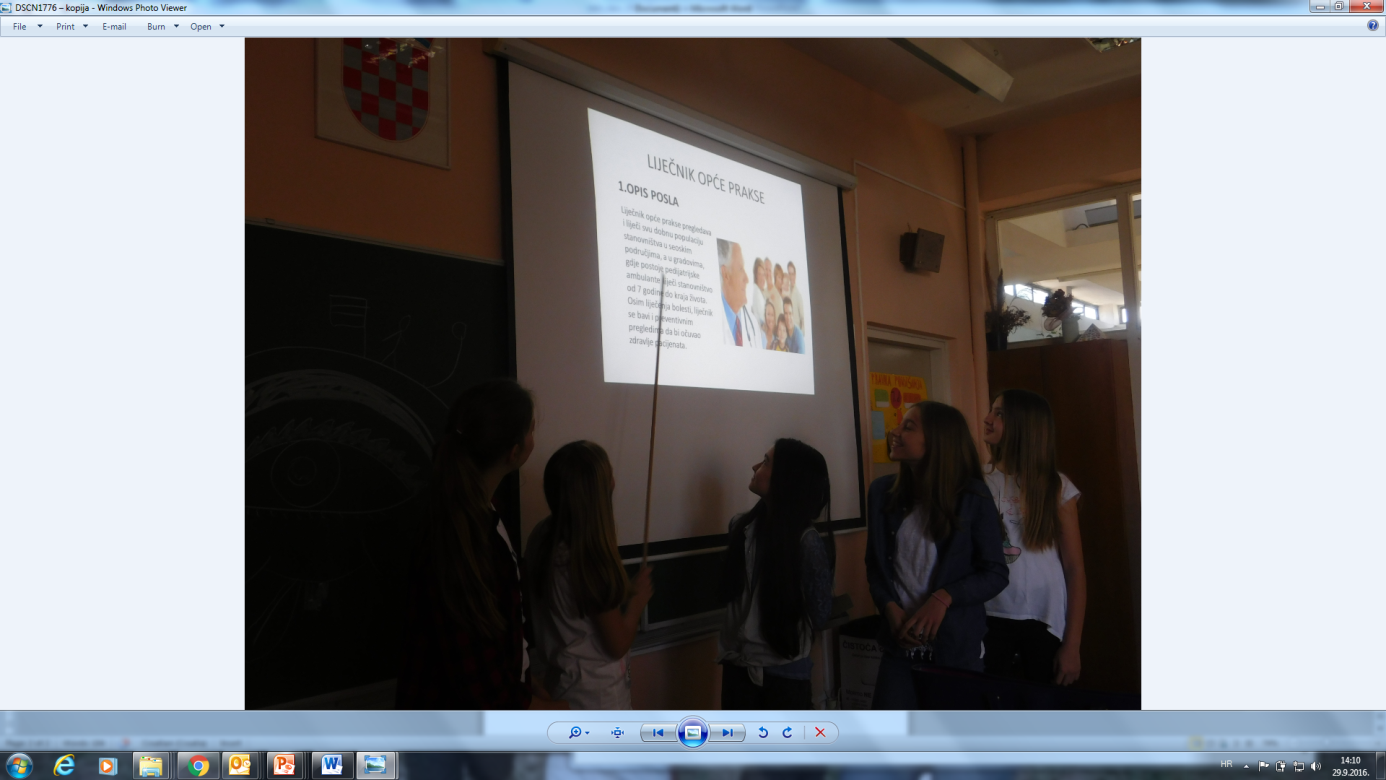 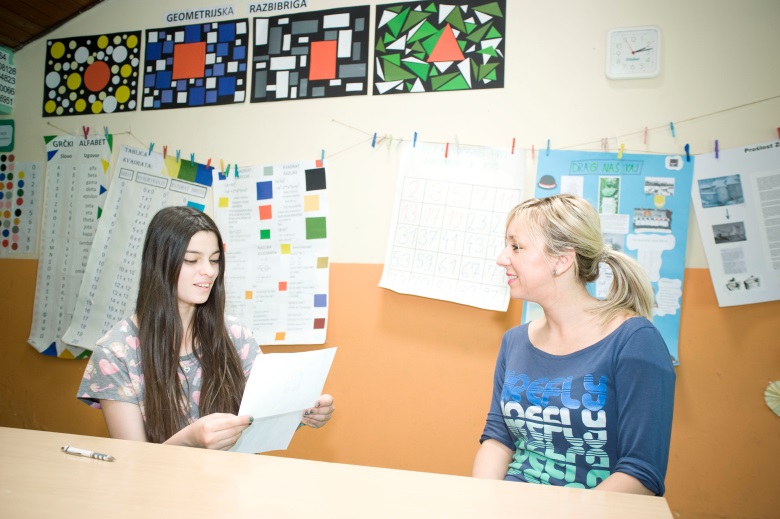 Sudionici:
OŠ Šime Budinića, Zadar
OŠ Ivana Mažuranića, Zagreb
OŠ “Ivan Goran Kovačić”, Velika
OŠ Martijanec, Martijanec
OŠ Bedenica, Bedenica
OŠ Rapska, Zagreb
OŠ Ksavera Šandora Đalskog, Donja Zelina
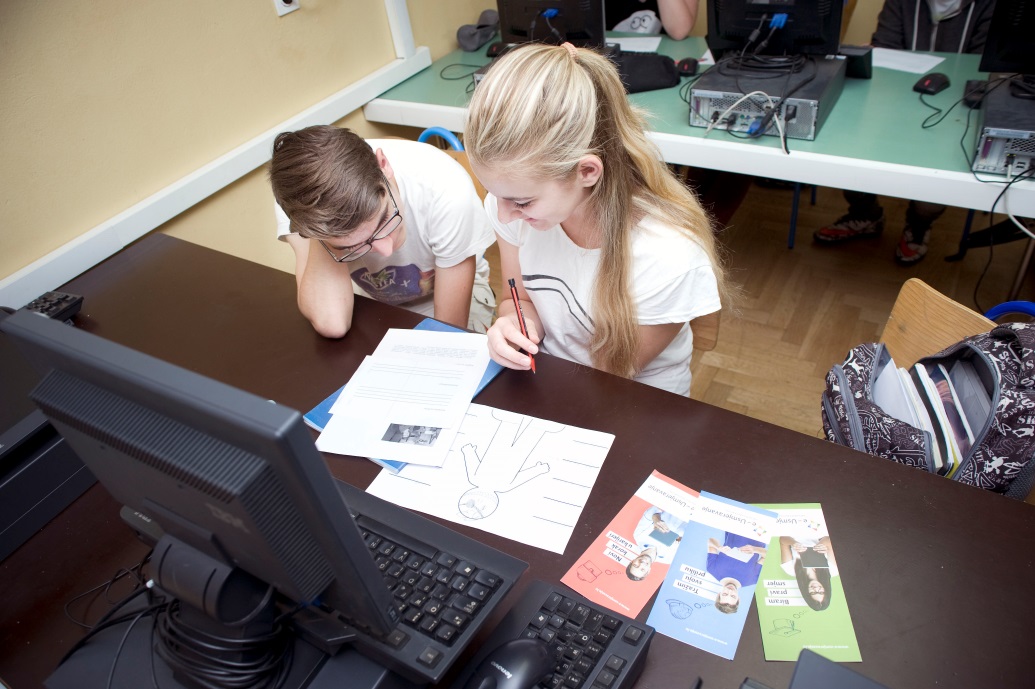 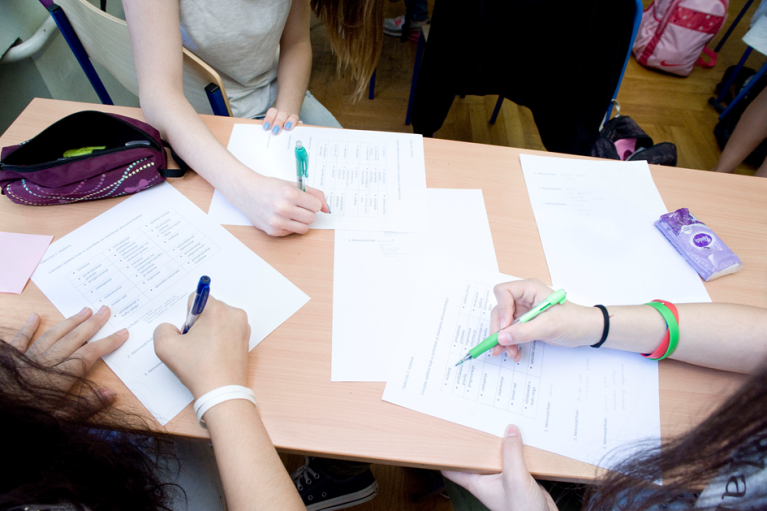 Informativne aktivnosti
Suradnja s ministarstvima, HZZ-om, CISOK centrima, školama, visokim učilištima

Teme:





Cilj: 
odgovoriti na praktične potrebe  
      na području PU
informirati o aktualnim trendovima u PU
potaknuti savjetnike i učenike na 
      uključivanje u međunarodne mobilnosti
Gostovanja u školama – predstavljanje AMPEU programa
Europski dan poslova - HZZ i EURES Hrvatska
Info dan o strukovnim programima za savjetnike HZZ-a
Info dan: Kako razvijati karijeru pomoću alata EU
Info dan o uslugama Europassa, Euroguidancea, EURES-a i CISOK-a
Info dan o HKO-u
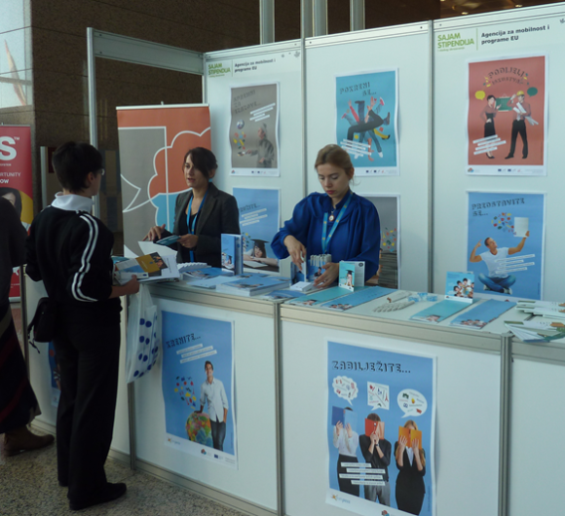 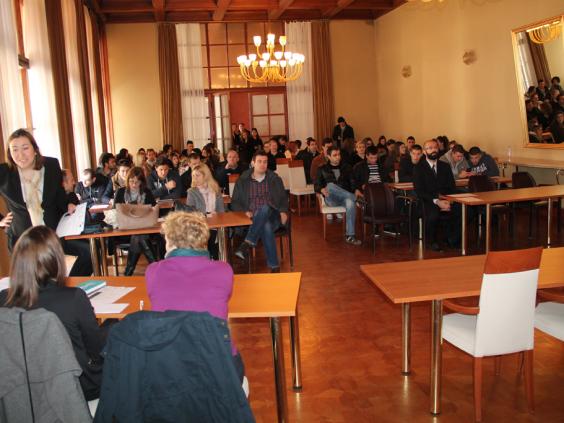 Međunarodne aktivnosti
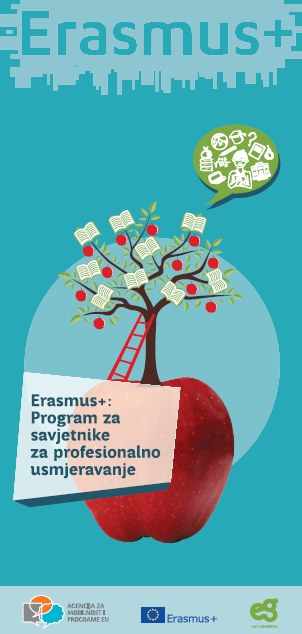 Euroguidance organizira aktivnosti koje savjetnicima omogućuju mobilnost u svrhu učenja, usavršavanja, umrežavanja i međunarodne suradnje 
Studijski posjeti 
Prekogranični seminari
Job shadowing posjeti

pruža informacije o programima mobilnosti za savjetnike kroz program Erasmus+
Studijski posjeti
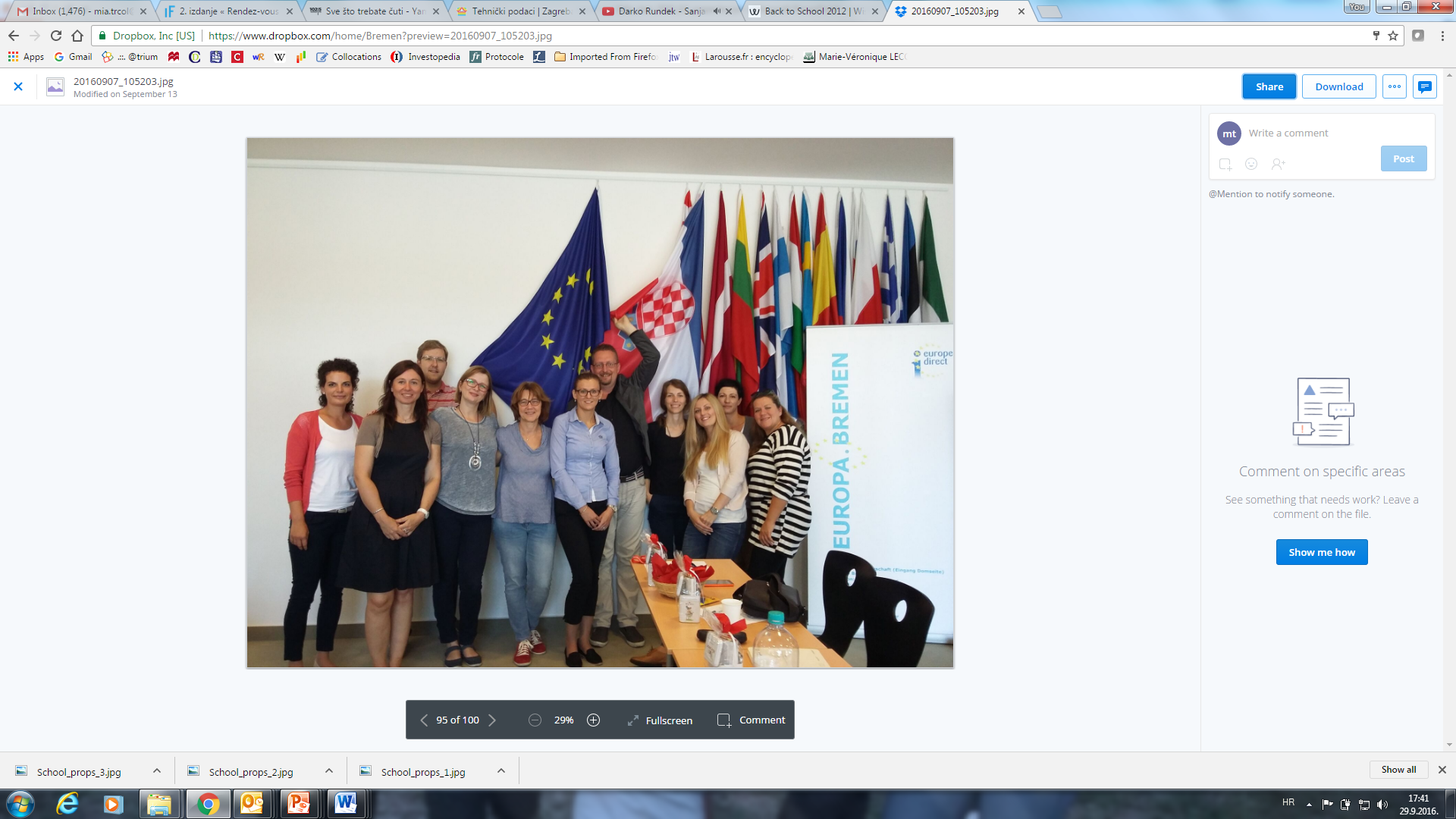 Teme studijskih posjeta
cjeloživotno profesionalno usmjeravanje u zemlji domaćinu, s naglaskom na pregled profesionalnog usmjeravanja u obrazovanju i zapošljavanju
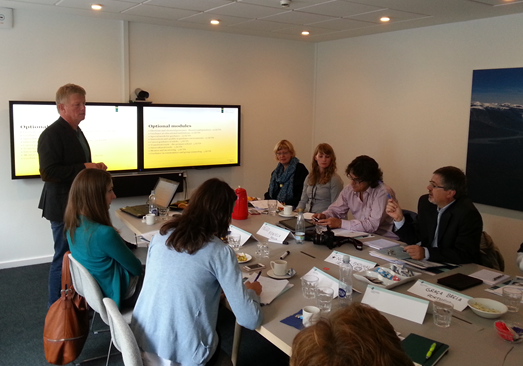 Sudionici  
osobe koje se bave profesionalnim usmjeravanjem u zapošljavanju i obrazovanju na svim razinama
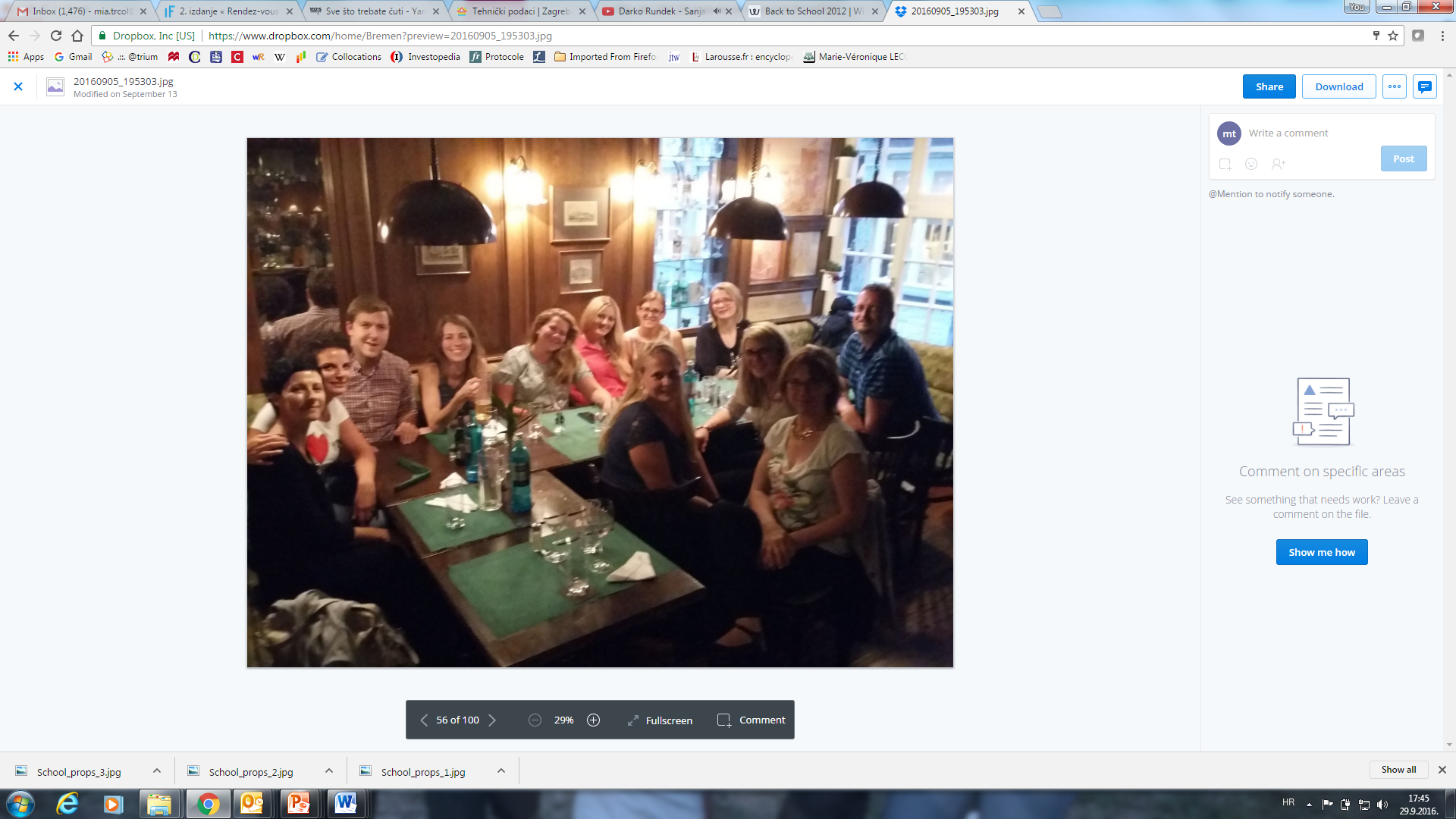 Aktivnosti
razmjena iskustava s kolegama iz zemlje domaćina
upoznavanje s primjerima dobre prakse iz područja PU
usavršavanje znanja i vještina
Prekogranični seminari
Organizatori:  Nacionalni Euroguidance centri iz 11 europskih zemalja

Cilj: umrežavanje, učenje, razmjena iskustava i jačanje suradnje između karijernih savjetnika u EU u vidu ostvarivanja bolje prekogranične suradnje u profesionalnom usmjeravanju

Program:
provođenje nacionalnog upitnika na temu seminara
predavanja i radionice sudionika iz svake zemlje
sastavljanje Zbornika radova sa Seminara s 
     uključenim informacijama i praktičnim primjerima
     koji savjetnicima u profesionalnom usmjeravanju
     može poslužiti kao praktičan alat u svakodnevnom
     radu
Sudionici
savjetnici u profesionalnom usmjeravanju iz 
      područja zapošljavanja i obrazovanja
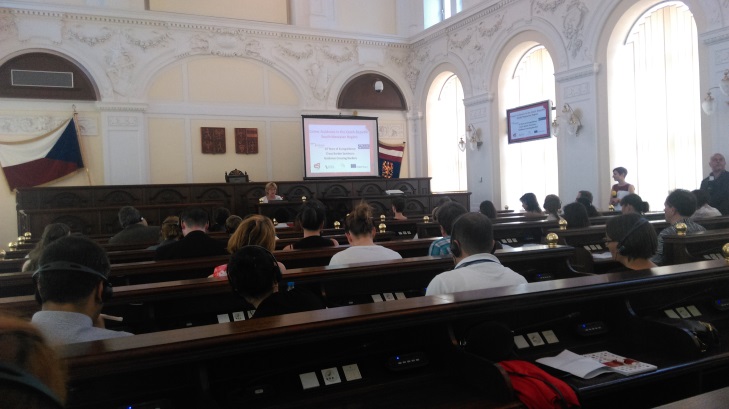 Euroguidance prekogranični seminari
PREKOGRANIČNI SEMINAR 2016.
Tema „Profesionalno usmjeravanje kao alat za integraciju migranata i manjina“
Potsdam, Njemačka
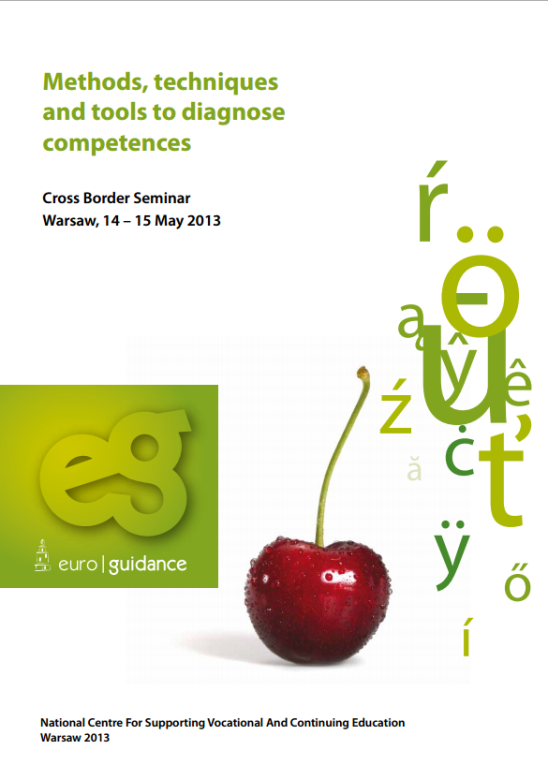 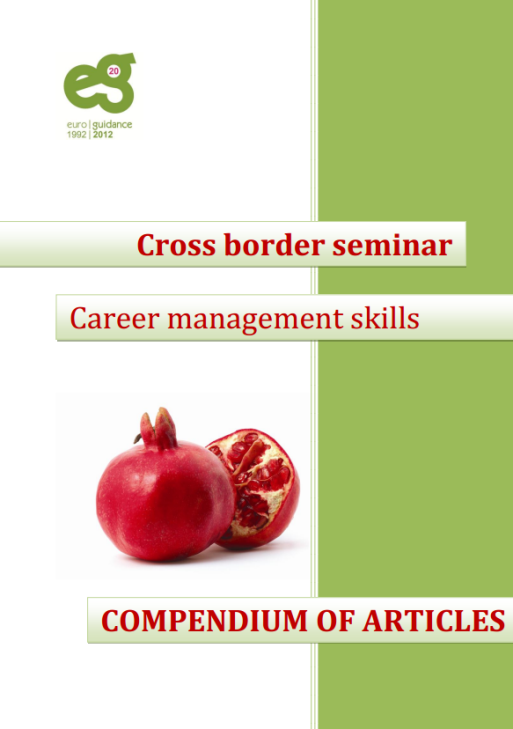 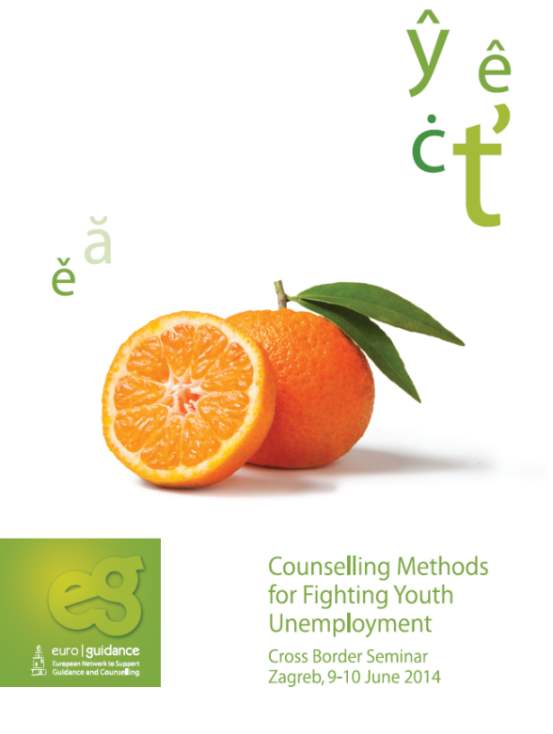 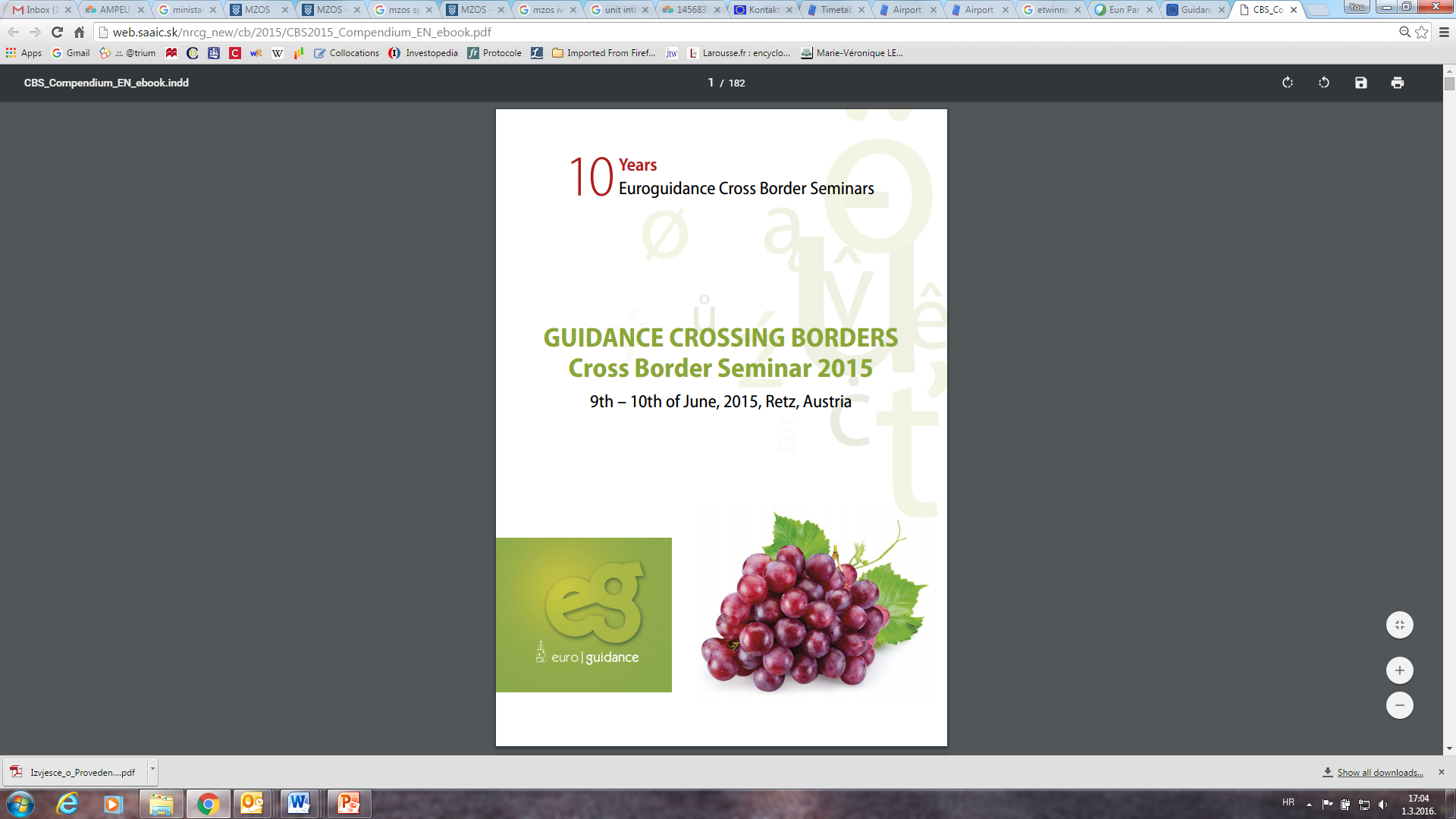 Job shadowing posjeti
Tema: organiziranje odlaznih i dolaznih posjeta u svrhu dobivanja izravnog uvida u posao karijernog savjetnika u drugim europskim zemljama

Cilj: umrežavanje, učenje, razmjena iskustava i jačanje suradnje između karijernih savjetnika u EU

Program:
upoznavanje nacionalnih obrazovnih sustava
upoznavanje s radom savjetnika u području obrazovanja 
      i zapošljavanja
upoznavanje s radom nacionalnih Euroguidance centara
posjeti institucijama s ključnom ulogu u PU
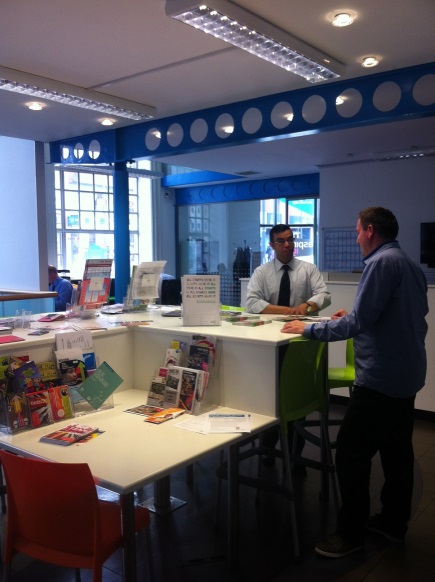 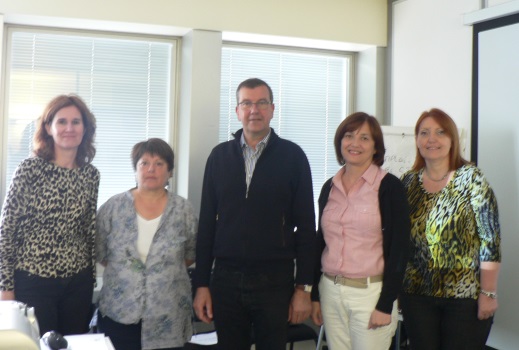 Najava aktivnosti u 2017. godini
Seminari o profesionalnom usmjeravanju za stručne suradnike  u OŠ/ SŠ i predmetne nastavnike
teorijske i praktične osnove
follow-up seminara
webinari: online dijagnostički testovi

Istraživanje: Profesionalno usmjeravanje u OŠ/ SŠ iz perspektive učenika
nastavak istraživanja o kapacitetima OŠ/ SŠ za provedbu PU

Webinari: Mogućnosti za mobilnost kroz program Erasmus+

Info dani
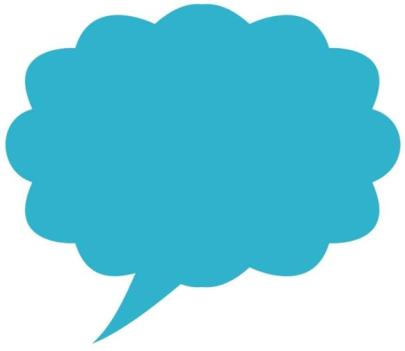 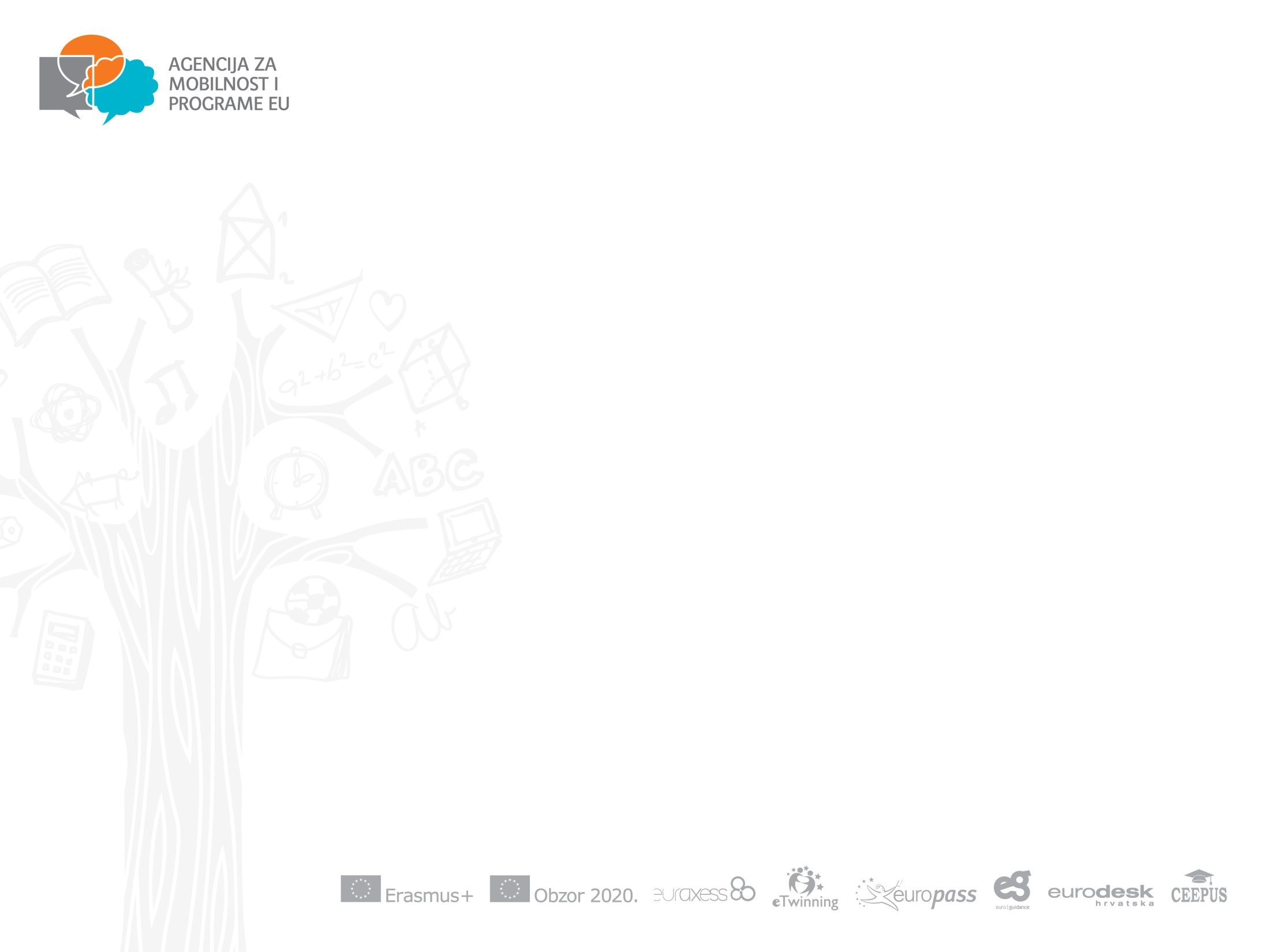 Hvala na pozornosti!
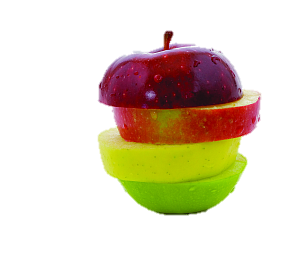 euroguidance@mobilnost.hr